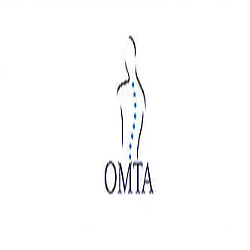 RESEARCH FOR PHYSIOTHERAPISTS
Quantitative
Qualitative
Numerical Data
Opinions - Views
Clinical Practice
Research can be:
Quantitative

Involves:
yes/no answers
measurement/numbers
pre-decided designs
statistical analysis
Helps us to understand whether a treatment works, how common something is, whether a measure is a good measure, whether things are related such as obesity and pain in OA knee
Qualitative

Involves:
maybe's
complex ideas that can't be reduced to categories/numbers, 
attitudes, perceptions
Helps us to understand one another - helps us to understand what our patients might be thinking/feeling
If a research paper involves measuring attitudes or feelings then it is quantitative.
Research can be...
Some of those terms again - non experimental:
Cohort studies = follows a group of people over time to see who develops a disease, (e.g. smokers/non-smokers)
Case control = compare a group of people with a disease to those without the disease to see if they differ (might tell us what impacts upon that disease)
Survey = asks lots of people questions
Cross-sectional = any study where we look at a group of patients once only
Measurement research = research looking at reliability, validity and responsiveness of measures
Some of those terms again - experimental
Controlled trials = a trial of an intervention where one group gets the intervention and another group (the control group) doesn't
Pretest-posttest = a trial with only one group of patients, everyone gets the treatment and we look to see if they have got better
Single case study = tests an intervention on just one person to see if they change
Case series = a series of single case studies
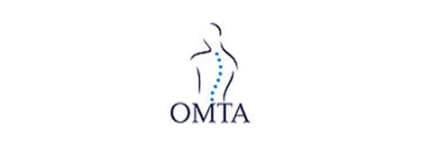 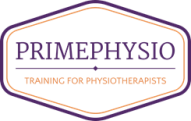 Randomised controlled trial (RCT0
Sample
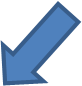 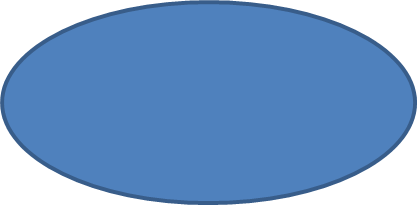 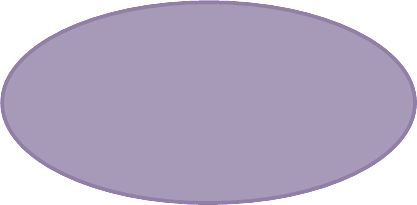 Control Group
Intervention Group
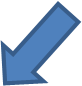 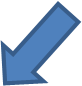 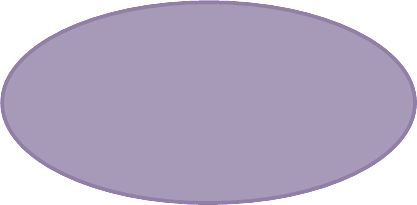 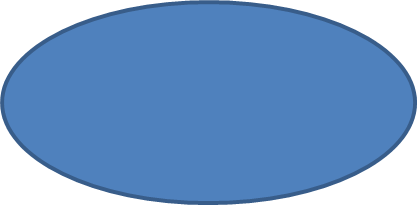 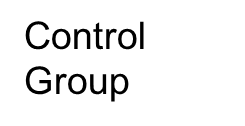 Intervention Group
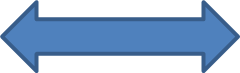 What are the features that make a good randomised controlled trial?
Think about how you could be sure that the researchers weren't being biased?
How could you be sure that the findings of the trial were representative of what might happen with your patients?
If you were a researcher and you wanted to make your treatment look effective - what might you do?
[Speaker Notes: It should be prospective, etc]
How to recognise an RCT.
It won't necessarily have RCT in the title. It might be called a pilot study, a feasibility study, a trial, a controlled trial or just an effectiveness study
It will involve dividing a group into two (or more) randomly and either:
treating one group and not the other
treating the Control Group with "usual care"
treating the different groups with different treatments, sometimes one group has more than one treatment to see if that is the best option
RCTs
Randomised Controlled Trials
Quality assessment scoring system e.g PEDRO Scale
Important points needed to be considered while analyzing an RCT

Effectiveness of Extension oriented treatment approach in a subgroup of subjects with chronic low back pain
Specifying the eligibility criteria
The source of the subjects (Clinics, Hospitals which they were allocated from) should be mentioned
In the study, they were health care facilities within the department of Defense that treated active duty, retired personnel as well as dependent family members

 Who was eligible for the study (inclusion and exclusion criteria mentioned , which the study included specific ages or targeting a specific sample in the population, certain age or gender AND excluded specific diseases/ syndromes/ red flags)
In the study, the inclusion criteria: Age between 18 and 60 with LBP and symptoms extending to the buttocks on at least one lower extremity. The exclusion criteria were any red flags addressing any pathology, pregnancy, surgery over the last 6 month 

The more the trial specifies its inclusion criteria within the sample, the more specific would be the results regarding the whole population
Random Allocation
Randomization ensures that there is a treatment group and a controlled group
 A treatment group: The group that actually receiving the intervention the researcher is testing 
In this study, it was the subjects receiving the EOTA

 A control group: The group that is not receiving the actual treatment or placebo treatment or another treatment 
In this study, it was the subjects receiving strengthening exercises

Random allocation could be done using: Computered programs/ Sealed Envelopes/ Coin tossing/ Dice rolling or Quasi randomization like allocation with birth dates/ names/ hospital records … etc 
In this study, they participants were allocated into the treatment and the control group on a sequentially numbers index cards within a sealed envelopes
Another Example to clarify more

“Testing the effect of Quadriceps strengthening Exercises on Knee Pain”

Treatment group could be the group receiving the exercises which is the variable the researcher is testing in relation to the outcome (Pain)
Control group: could be a group receiving another form of exercises/ treatment/ pharmacological treatment or a placebo treatment (sham treatment or no treatment) in relation to the outcome (Pain)
Concealment of Allocation
Concealment means that the subject who included and excluded the participants in the research is unaware which group that any subject is allocated into. This has to be clearly mentioned in the study
 If the concealment allocation failed to happen or was not stated in the trial, then there is a risk of a selective bias 

How the researcher perform this? 
 Using a computered program or sealed envelopes

In this study, sealed envelopes were used
Similarity at the baseline
To avoid any potential bias, the researcher specify at least a key outcome measure of the thing needed to be tested. 
Big differences between the groups at the baseline might be an indicative of inadequate randomization  (example, gross variations in age) then this would lead into a bias

In this study, there was a baseline difference in past lumber surgeries, where 5 subjects reported that in the EOTA group compared with no subjects in the strengthening group
Blinding
Types of blinding
Single blinded: the participants are unaware of the intervention received
Double blinded: both of the subjects and the assessors are unaware of the intervention received
 Triple blinded: both the subjects, the assessors and the data analysts 

When the assessor is blinded then the subjects are blinded, here the assessor is unaware which group is the control group
If the blinding did not happen in the study, then there is a risk of bias to a specific result
If the control group is a placebo or sham treatment then the assessor could not be blinded and there would be no possibility of double blinding the subjects
In this study, the assessors were blinded. Self report questionnaires that were completed by the subjects without any input or influence from the examiner
Outcome measures and drop outs
The researcher should state the outcome measures.
If more than one outcome measure, it should stated which outcome is the key/primary outcome measure
Drop outs to be not more than 15% (85% of the subjects completed the trial)
If the number of drop outs increases then the randomization would be affected and there would be an increased risk of a potential bias
In this study, it was the Pain and the Disability (NPRS and ODI)
There was a significant increase in the drop outs during the 6th week follow up
Treatment Effects
It should be considered if the intervention has affected the key outcome tested. 
Example: The Intervention X (Quadriceps strength exercise) is statically significant on the outcome Y (Pain levels using VAS)

Found in the results, consider the significant difference and the confidence Interval
Consider what had happened in relation to the outcome initially and during the follow up 
EOTA has a significant improvement in disability greater than the strengthening exercises alone